Spreadsheet Model for Benchmarking Ontario LDCs:Training Session Notes and Exercises
Dave Hovde
Pacific Economics Group Research LLC
May 25, 2015
5/22/2015
1
Part 1: Overview
5/22/2015
2
Overview of the Training Session
Introduction
Goals:
Provide an overview of the Spreadsheet Model and the User’s Guide
Provide enough detail to show the level of complexity involved
Show some of the tools available to overcome this complexity
Plan:
Overview of Calculations
Validation Worksheet
Forecasting and Other Tools
5/22/2015
3
Organization of the Session
Introduction and overview
Validation
Section 1: data entry
Section 2: actual cost calculation
OM&A calculation – exclusions and adjustments
Capital Calculation
Section 3: Predicted Cost
Section 4: Cost Performance Calculation
Validation Exercise
Flowchart, Generic LDC worksheet, and Forecasting
5/22/2015
4
Conventions used in the presentation
Numbers in Brackets [ ] indicate the section of the User’s Guide where additional information can be found.  A number with a zero after the decimal (e.g. 3.0) refers to the entire section.

Numbers in Parentheses ( ) indicate the line reference number on the validation worksheet.  These reference line numbers are those contained in column B and not those generated by Excel.
5/22/2015
5
Improvements to the Working Papers
Evolution of the Supporting Documents
The PEG Reports  User Guide
Working Papers  Spreadsheet Model 
Collaborative Process with and LDC subcommittee and OEB Staff
Validation has been made easier through the addition of a separate worksheet that considers a single company instead of all companies
A Users Guide has been developed to help explain the calculations and provide background on the methods used
Forecasting capability has been added to allow LDC staff to project future cost performance
5/22/2015
6
Proper Use of this Work
This work is intended to support the efforts of LDC to understand and validate certain calculations presented on their scorecards
The methods and data used in the benchmarking analysis were chosen to support comparisons among power distributors in Ontario
Other uses of the data outside of this context are not intended and will very likely not yield any meaningful results
Examples of meaningless comparisons include:
A comparison of the cost levels in this analysis to cost and revenue levels produced for financial reporting purposes
A comparison of these cost levels to revenue requests made in conjunction with custom IR filings
5/22/2015
7
Default Rate Escalation Formula [1.1]
Rates are escalated by inflation less an amount based upon productivity and a “stretch” factor
The Board determined an appropriate productivity factor was 0%
The stretch factors range from 0% to 0.6% and are assigned based upon the cost performance of each LDC
This stretch factor represents an amount of additional productivity above average productivity that is expected of an LDC
Distributors with good measured cost performance have fewer opportunities to reduce cost
Section 1.1 and Appendix 2 of the User’s Guide has additional discussion
5/22/2015
8
Stretch Factor Groups [1.2]
The Board determined that stretch factors would be assigned based on an LDCs average cost performance over three years
Group 1: more than 25% Better than Average
Group 2: 10% to 25% Better than Average
Group 3: Within 10% of Average
Group 4: 10% to 25% Worse than Average
Group 5: more than 25% Worse than Average
5/22/2015
9
How Cost Benchmarking Works [1.3]
An “Actual” total cost is calculated for benchmarking purposes
A statistical model is developed that seeks to predict the cost of any LDC based on a set of factors identified by the model to be related to cost.  These include:
Wages and other prices of inputs purchased by the LDC
A price of capital services
Outputs such as Customers Served, Deliveries, and System Capacity
Other business conditions
The percentage difference between Actual and Predicted cost is how cost performance is measured
5/22/2015
10
How is Cost Performance is Determined
Cost performance is the difference between actual cost and that predicted by the econometric model
The calculations for each piece can be examined independently
5/22/2015
11
Overview of the Cost Benchmarking Method
5/22/2015
12
Overview of the Spreadsheet Model
The spreadsheet model will collect the required data and calculate cost performance
It contains the working papers for the 2013 update and adds additional worksheets including:
A Validation worksheet
Data section
“Actual” cost calculation
Predicted cost calculation
Cost performance calculation
Forecasting worksheets
On the same worksheet as the validation
Same calculations with different data
5/22/2015
13
Data Sources
The data are gathered from other parts of the workbook
Many of these contain the source data
These are the same links made by the 2013 calculations sheet that does the calculations for all companies
5/22/2015
14
Overview of the Users Guide
Table of Contents
Background
Detailed coverage of each worksheet
Validation
Forecasting
Generic LDC
Flowchart
Glossary and other Appendixes
5/22/2015
15
Part 2: Validation Worksheet
5/22/2015
16
The Validation Worksheet [3.0 - 4.0]
It uses the same formulas as the 2013 working paper and obtains the same results
It was added to allow for a cleaner presentation of the calculations and allow a distributor to focus on just their company’s data instead looking at calculations 70+ LDC
It is organized into 4 sections:
A data gathering section [3.1]
A section to calculate actual cost [3.1]
A section to calculate predicted cost [4.1-4.2.1]
A section to calculate cost performance
5/22/2015
17
Validation Worksheet: Section 1
Section 1 collects all the required LDC data
OM&A by account
Not all OM&A accounts are included
Bad Debt
Most CDM
Depreciation/Amortization
Taxes and Payments in Lieu of Taxes
HV OM&A is removed for comparability
LV charges paid by to Hydro One Networks are added to OM&A
5/22/2015
18
Validation Worksheet: Section 1 (continued)
Output Data
Number of Customers
Delivery Volume
Peak Demand (used in the capacity calculation)
Other Data
Km of line
All LDC data used to update the results is in Section 1
The first Level of Validation is to review and validate the data in Section 1
5/22/2015
19
Validation Worksheet: Section 2
Section 2: Actual Cost Calculations
OM&A as adjusted is pulled down from Section 1
Capital Cost Calculations
Total Cost = OM&A + Capital
The actual cost calculations can be examined using a top down method in which the it is broken down into components
5/22/2015
20
Decomposing Actual Cost [3.1]
Actual cost is the sum of OM&A and capital cost
OM&A used for benchmarking has been adjusted to make the comparisons among LDCs more fair
Capital Cost is calculated as the product of a capital service price and a quantity of capital measure
5/22/2015
21
Details of OM&A Cost [3.1]
OM&A cost contains adjustments
Some adjustments are implicit because certain RRR accounts were not included
Bad Debt and some CDM
Amortization and Taxes
Some adjustments are explicit
LV charges
HV charges
5/22/2015
22
Capital Cost Calculations: Plan for Review
Brief discussion of different standards of validation
Discuss the method used to obtain capital cost
Introduce the data involved
Show how the IRM-4 data are updated
Go back and show how the IRM-4 data are calculated
5/22/2015
23
Validation Standards
Each LDC will have its own standard for what is required to validate their scorecards
The following are examples of different standards
Level 1: Black Box (bare minimum)
Validate the LDC data that was used in the analysis.  
Check the end result
Level 2: Validate the Update (Model Designed for this level)
Level 1 plus checking all formulas and understanding the methods
Treats the IRM-4 work as data inputs
Level 3: Level 2 plus Validate the Relevant IRM-4 Data
5/22/2015
24
Capital Cost Calculations: Data
Construction Cost Index (101)
From Statistics Canada
Measures the Trend in LDC construction cost
Rate of Return (99)
As determined by the Board
Put on a calendar year basis
Depreciation Rate (100)
Geometric not Straight Line
The capital quantity index and construction cost index from the IRM-4 work (101,107)
5/22/2015
25
Capital Cost Method (99-108)
Cost = Price x Quantity (108)
Quantity: A perpetual inventory method is used which continually updates the quantity of capital over time (107)
Price: This reflects how much it would cost to rent a unit of capital that the LDC owns.  It has a rate of return and depreciation component (102)
This method is used by the Bureau of Labor Statistics to calculate the multifactor productivity of the U.S. economy
This method is used to allow for better comparisons among distributors
This standardized capital cost is not intended to be used for other purposes such as an alternate revenue requirement
Such a use would be erroneous and easily dismissed in my opinion
5/22/2015
26
Capital Cost Calculations: Quantity
Capital Cost = Capital Quantity x Capital Price
The quantity is based on the perpetual inventory method
It starts with the previous years’ quantity of capital
It adds the new capital quantity (calculated as Cost / Price)
It removes the depreciated quantity (4.59% of previous years’ quantity)
The capital quantity is designed to measure the amount of capital used by the LDC
This will include the amount already paid for by customers
5/22/2015
27
Capital Cost Calculations: Capital Price
Capital Cost = Capital Quantity x Capital Price
The price is a rental price for capital
It is what it would cost the LDC to rent the capital is actually owns in a competitive market for used assets
The renter recovers a rate of return on the current value of its assets
The renter recovers an amount to cover the depreciation of its assets
The value of its assets is the current market value of its depreciated asset base
The use of the construction cost index means that the units of the price index is not in dollars.  It also means that the quantity index is expressed in “units” that are related to the index value
However, the product of the price and quantity will result in dollars because the “units” of the construction cost index cancel out in the calculation of P x Q
5/22/2015
28
Details of Capital Quantity [3.1]
Cost of Plant = Price x Quantity
A construction cost index is used as the price
The quantity is Cost / Price
It relies upon previous calculations of quantity going back to 1989
It is updated each year to include the quantity of new plant and remove depreciated plant
5/22/2015
29
5/22/2015
30
Details of Capital Price [3.1]
The capital price contains terms to measure the need to cover debt cost, equity cost, and depreciation
The rate of return is the weighted average cost of capital as determined by the Board.  Monthly values are weighted to arrive at an annual value
The depreciation rate was determined during IRM-4 and is the same for all distributors
5/22/2015
31
Rate of Return Calculations
5/22/2015
32
More on the Capital Cost Methodology
The capital cost is based on the purchase of capital services
It is designed to estimate how much it would cost to rent the capital that the distributor owns assuming a competitive market for assets
The depreciation profile has a geometric pattern and mimics the value of assets over time as they age
This method is used by the U.S. Bureau of Labor Statistics in Multifactor Productivity Calculations
More information can be found in the PEG IRM-4 report and the Appendix 1 to the User’s Guide
5/22/2015
33
Overview of the IRM-4 Working Papers
These are much more involved
Include productivity calculations
Do not include benchmarking calculations
Does include benchmarking database used for the econometric model
It has its own set of documentation
Because the capital is the most important item carried forward, the discussion will be focused on capital related issues
5/22/2015
34
Capital Cost Calculations in the IRM-4 Working Papers
A brief tour of the IRM-4 working papers and documentation
One cannot rely upon the previous value of the capital quantity forever.  There will eventually have to be a value calculated using a different method.
This value is called the benchmark year value.  These calculations were done in 1989 for most LDCs and in 2002 for LDCs that did not have sufficient historical data.
There were many challenges that had to be overcome in order to produce the historical capital quantities
5/22/2015
35
Historical Data Challenge 1: Missing Additions Data
This problem was overcome by estimating the additions data
The estimate was based on the following accounting relationship

Plant at End of Year = Plant at Start of Year + Plant Added – Plant Retired
	Therefore: 
Plant Added = Plant at End of Year - Plant at Start of Year + Plant Retired

Plant value data were available for many years
Plant retired was estimated as 0.05% of plant each year
5/22/2015
36
Historical Data Challenge 2: Missing Data from 1998-2001
All LDCs did not have plant data for 1998-2001
This problem was addressed by using the same method to obtain plant additions except that the amount of additions from the calculation were over a multi-year period
These were allocated equally to each of the missing years
This method did not produce sensible results for all LDC
Many LDC restated their plant values in 2002 at depreciated values
This lead to a decline in plant and negative implied additions
An alternate method produced a consistent 2002 plant value and additions in these cases
5/22/2015
37
The Benchmark Year for Capital Quantity
The 1989 benchmark quantity of capital is calculated as 
Net Plant Value / Price at which the Net Plant Value was accumulated
This price is estimated as a weighted average of the historical values of the construction cost index
In order to minimize the effect of this assumption, it is very desirable to go back as far as possible
In the case of Ontario, the MUDBANK database was the earliest available data.  It starts in 1989 which is the benchmark year chosen
5/22/2015
38
Other Data from the IRM-4 Working Papers
The capacity proxy variable
The historical OM&A price index
5/22/2015
39
Review of Section 2 of the Validation Worksheet
Actual Cost can be broken down into manageable pieces
OM&A contains adjustments
Capital Cost uses a methodology that standardizes the calculation such that plant added is the main driver of cost differences among distributors
Some reliance upon previous work is required
5/22/2015
40
Section 3: Predicted Cost
This is the most challenging section
It involves the use of an equation that has already been determined in IRM-4
It is a complex implementation of a easier to understand method
Models can be used to predict all sorts of things:
What consumers are likely to buy
Athletic Team Performance
Forecasts of Economic Growth
Let’s start with a simple model that is not related to LDC cost
5/22/2015
41
Hockey Attendance Model
Assume someone went to the effort to gather data with the goal to predict the attendance at a typical NHL hockey game
A model was estimated and it found the following relationship between attendance (A) and a set of business conditions:
Population / Average NHL market population (P)
Winning Percentage in the previous 30 days (W) 
Number of All Star Players (S)
Area Capacity / Average NHL Arena Capacity (C)
A = 6000 + 100xP + 100xW + 1000xWxW+ 500xS + 100xC
5/22/2015
42
Hockey Attendance Model
On any given night the predicted number of fans can be determined by “plugging in” the values for the Team
A team with a 0.500 record, an average arena and population size with 1 all star would imply the following:
P = 1; W = 0.500; WxW = 0.250 S = 1; C = 1;
Because: A = 6000 + 100xP + 100xW + 1000xWxW + 500xS + 100xC
Prediction: A = 6000 + 100x1 + 100x0.500 +1000x0.250 + 500x1 + 100x1 
A = 6000 + 100 + 50 + 250 + 500 + 100 = 7000 Fans in Attendance
The equation would predict the incremental impact of signing an all- star would by 500 fans.
5/22/2015
43
The LDC Cost Model vs. the Hockey Model
An equation has been estimated that determined the impact of a number of business conditions
By plugging in the values for the LDC or Team a prediction can be generated
There may be factors that the model does not pick up or did not find significant (Weather that day; Who is the opposing team).
If attendance is consistently better than the model predicts, perhaps team management is doing something better than everyone else to generate excitement for the team.  
The cost performance model is the same in that it attributes differences between actual cost and that predicted by the model to management performance.
5/22/2015
44
Validation Worksheet: Section 3 (Predicted Cost)
Gather Data
Output Quantities
Input Prices
Other Business Conditions
Calculation of the prediction equation is done in 4 blocks
This result is converted into dollars
5/22/2015
45
Predicted Cost Calculations
Top to Bottom Overview of the Method
What goes into the final result
Looks like a pyramid (one result with many component calculations)
How did we get this number
Bottom to Top Review of Calculations
How to get from the data provided to the final result
Looks like a funnel (many variables to one result)
What do these numbers imply
We will start with the Top to Bottom Approach
5/22/2015
46
How Predicted Cost is Determined
Predicted Cost in Dollars cannot be obtained directly for the results of the econometric model
The model produces “real” cost
It is expressed in logarithmic form
It must be converted to normal “nominal” dollars
5/22/2015
47
How Real Predicted Cost is Determined
It is the sum of the products of the parameter values and the business conditions
These include variables that are constructed from data provided
Constant and trend variables are also included
5/22/2015
48
Variables Constructed from the Data
The variables are constructed from transformed data.  They include:
The real price of capital
Output measures
Customers
Deliveries
Capacity Proxy
Average line length
Customer Growth
The squares of outputs and price
The products of outputs and price
5/22/2015
49
Transforming the Data to be Consistent with how the Model was Estimated
Every variable except the time trend and constant needs to be transformed
It is compared to the sample average (except the customer growth variable)
The logarithm is taken (for all except the constant and trend)
5/22/2015
50
Predicted Cost Calculations: Bottom to Top
The Validation worksheet works from the bottom of the above figures to the top
Transforming the data
Constructing the Variables
Multiplying by the Parameter Values
Getting the logarithm of predicted real cost
Getting to predicted cost in dollars
Calculating the difference between actual and predicted cost
Three year average performance and the stretch factor
5/22/2015
51
Gathering the Data: Outputs (114-117)
Customers (114), Deliveries (115), and Peak Demand (116) are from Section 1
The Capacity Proxy Variable (117) is calculated as the larger of the 2012 value in column G and the 2013 Peak Demand (116)
This variable is a proxy for the capacity of the system.  It assumes the actual capacity is related to the amount of demand realized
The system is designed to handle the highest expected demand.  It is not reduced to track annual peak demand.
Therefore, it is measured by the highest peak demand observed from 2002 to the current year.  
If a higher peak demand is realized, the measured capacity is increased
5/22/2015
52
Gathering the Data: Input Prices (120-125)
The OM&A price index growth (122) is a weighted average of the growth in earnings (121) growth and growth in the price of other OM&A inputs (120).
The weights are 70% labor and 30% other as determined by Board Staff during IRM-4.
The O&M Price Index Level (123) from 2012 is updated using the growth rate from 2012-2013 calculated on line 122
The capital price index is taken from line 102 and is the same as that used to calculate capital cost.  Therefore, the price portion of capital cost is fully explained by the use of the capital price as an explanatory variable.
5/22/2015
53
Gathering the Data: Business Conditions (128-131)
The Average Line km variable (129) is updated using the 2013 line km (128) by extending the average by a year to include the 2013 data.
This is calculated as a full sample period average
It is designed to measure the average size of the service territory served
The Ten Year Customer Growth Percentage variable is updated by comparing the 2013 value to the 2003 variable.
This is calculated as a rolling average
It is designed to capture the age of the system
5/22/2015
54
Gathering the Data: Company Values Used (137-144)
The next set of lines gathers the variables needed by the econometric model into one place
A constant (137) and trend variable (144) are created.
The “real” capital price (138) is created by dividing the capital price (125) by the OM&A price (123).  It is the relative price of capital. 
This is the specification used when the econometric model was estimated
It will result in predictions of “real” cost that will have to converted to dollars
This is a standard practice when estimating cost functions
Customers, Capacity, and Deliveries are gathered (139-141)
The other business condition variables are gathered (142-143)
5/22/2015
55
The Four Blocks of Calculations (148-229)
The next set of lines are organized into four “blocks” to make the calculations easier to understand.
With a few twists the model can be though of as a large equation with 18 terms
Cost  = B1 x X1 + B2 x X2 … B18 x X18
The Xs are the business conditions that describe the LDC
The Bs are the parameter values that estimate the importance of each condition in driving cost
The main part of the calculations take place in 4 “blocks” of these 18 variables.  Each block contains a part of the prediction equation
5/22/2015
56
Predicted Cost Equation (148-229)
Block 1: Parameter Values (How Important is Each Variable?)
These come from the IRM-4 econometric work
Block 2: Sample Mean Values (What is Typical?)
These are needed to transform the data
These come from the IRM-4 econometric work
Block 3: Company Values for the 18 Variables (Is the LDC typical?)
These include a constant, a time trend, and other variables generated from the company data
The transformations used and the nature of the variable combinations is covered in the User’s Guide 
Block 4: Multiply Block 1 (Parameters) by Block 3 (Company Values) 
Measures the cost impact of not being typical
This is performing the B x X calculation for each of the 18 variables
5/22/2015
57
Predicted Cost Equation (continued)
The last steps in getting predicted cost are:
Adding up all the B x X values in Block 4 (231)
Converting the result to Dollars (234)
5/22/2015
58
Getting from the Main Equation Result to Dollars (231-234)
The model estimated the impact of variables that have been logged to cost that has been logged
In addition, the cost and capital price have been divided by the OM&A price.  This expresses each in “real” terms.
To get back to dollars:
the exponential function (EXP) is taken which reverses the natural logarithm
The result is multiplied by the materials price index
The result is a prediction expressed in dollars
5/22/2015
59
Review of Predicted Cost Calculations
The predicted cost calculations are complex
The econometric model results in a prediction equation that will not result in dollars of cost
Variables consistent with the model must be constructed
The construction of these variables requires the data to be transformed
Real Cost and Real Price
Ratio to the Mean
Logarithm
The output of the equation must be converted back to nominal dollars
5/22/2015
60
Review of Predicted Cost Calculations (continued)
Actual less predicted cost vs. percent percentage difference
Normal percentage difference vs. logarithmic difference
Incorporating the previous results
Assigning the stretch factor
5/22/2015
61
Section 4: Benchmarking Results
Actual and Predicted Cost are pulled down from above
The logarithmic difference is taken
An arithmetic difference is also taken for comparison
The 2013 value is the current year performance
It must be averaged with the previous two years to obtain a three year average
This three year average is the updated cost performance measure used to assign the stretch factor
5/22/2015
62
Review of the Cost Benchmarking Method
Section 3
Section 4
Section 2
5/22/2015
63
Part 3: Validation Exercise
5/22/2015
64
Suggested Validation Procedure
A suggested validation procedure is contained in the User’s Guide
Validation of Actual Cost
Validation of Predicted Cost
Validation of Actual vs. Predicted Cost
Walkthrough of the actual cost validation procedure
All the validation steps will be covered in the Training Session
5/22/2015
65
Validation Standards
Each LDC will have its own standard for what is required to validate their scorecards
The following are examples of different standards
Level 1: Black Box (bare minimum)
Validate the LDC data that was used in the analysis.  
Check the end result
Level 2: Validate the Update (Model Designed for this level)
Level 1 plus checking all formulas and understanding the methods
Treats the IRM-4 work as data inputs
Level 3: Level 2 plus Validate the Relevant IRM-4 Data
5/22/2015
66
Level 1 Validation: Check LDC Values
Section 1 contains all the LDC data
OM&A
The values are taken from data files with all LDC data
Check these vs. your records for any discrepancies
Other LDC provided data
Capital additions
Customers, deliveries, peak demand, km of line
Other LDC related data
LV charges from Hydro One?
Examine which categories of charges you have.  Does it add up?
5/22/2015
67
Level 2 Validation: Step 1a – Validate Actual Cost Calculations [3.2]
OM&A Cost Validation Steps:
1. Confirm that the values for each account listed match what was reported to the Board 
2. Confirm that the subtotals of these items on 22, 36, 44, 49, 67, 70 and 72 correctly sum these accounts 
3. Confirm that the formula on line 73 sums the subtotals 
4. Confirm the values for the HV accounts 5014, 5015, and 5112 and the total on line 79 
5. Confirm the billing data provided by Hydro One Networks (if any) and review the formula to calculate LV charges from the billing data 
6. Confirm the formula on line 81 that calculates the OM&A expense used in benchmarking 
7. Confirm that the gross additions, output, and other business condition data provided on lines 83 to 91 conform to that reported to the Board.
5/22/2015
68
Level 2 Validation: Step 1b – Validate Actual Cost Calculations [3.2]
Capital cost and total cost validation steps: 
1. Note that the rate of return and depreciation rates on lines 99 and 100 are values 
2. Note that the 2012 values for the construction price index and capital quantity index on lines 101 and 107 are required. Also note that these values are taken from the IRM-4 worksheets provided. 
3. Review the Construction Cost Index calculation on line 101. Observe that it escalates the value used in the IRM-4 work. 
4. Review the capital price formula on line 102. Note that it contains rate of return and depreciation parts that are standardized substitutes for these items used in standard utility accounting. 
5. Observe that the formulas in lines 103 and 104 “pull down” the gross additions data previously validated in Section 1. 
6. Review the formula for Quantity of Capital Additions on line 105. Note that it removes HV additions from the total. Note that this is a measure of quantity because the cost of additions are being divided by the price of additions. The price is being measured by the construction cost index on line 101.
5/22/2015
69
Level 2 Validation: Step 1b – Validate Actual Cost Calculations [3.2]
7. Review the formula for Quantity of Capital Removed. Note that it depends upon the depreciation rate and the previous year capital quantity. 
8. Review the formula for Capital Quantity on line 107. Note that the formula modifies the previous year capital quantity by adding new plant and removing depreciated plant. This is the perpetual inventory method discussed elsewhere. 
9. Review the Capital Cost formula on line 108. Note that it is the product of the capital price and capital quantity. Also note that the capital quantities were calculated by dividing cost by construction cost index and the capital price contains the same capital price index. Note that even though neither the price nor quantity index has recognizable units due to the use of the construction price index, when multiplied together the units of the construction price index effectively “cancel” and the result is a cost in dollars. 
10. Review the total cost calculation and observe that it is the sum of OM&A and Capital Cost.
5/22/2015
70
Review of Validation
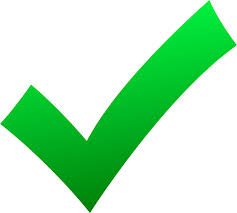 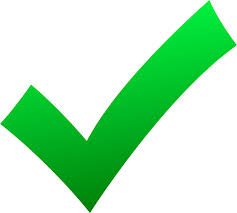 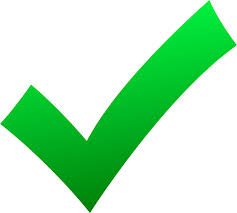 5/22/2015
71
Level 2 Validation: Step 3a Validate Predicted Cost – Output Variables
Output Variables (114-117): 
1. Examine the formulas in lines 114-116 to verify they are referencing the previously validated data in Section 1. 
2. Note that the 2012 value for the capacity proxy is required and taken from the IRM-4 worksheets. 
3. Examine the formula on line 117 to verify that it is taking the larger of the 2012 capacity proxy and the 2013 peak demand.
5/22/2015
72
Level 2 Validation: Step 3b Validate Predicted Cost – Input Prices
Input Prices (120-125): 
1. Note that the 2012 values on lines 120, 121, and 123 are required for the calculations and these formulas reference the IRM-4 worksheets. 
2. Examine the 2013 formulas on lines 120 and 121 and observe that these escalate the 2012 values using the price index data from Statistics Canada. 
3. Review the formula for 2013 for the OM&A Price Index Growth on line 122. Note that this is a weighted average of the growth in the prices on lines 120 and 121. 
4. Review the formula on line 123 and observe that it escalates the 2012 value by the growth rate on line 122. 
5. Note that the capital price index on line 125 references the value calculated and validated in Section 2.
5/22/2015
73
Level 2 Validation: Step 3c Validate Predicted Cost – Business Conditions
Business Conditions (128-131): 
1. Note that the formula on line 128 references the data validated in Section 1. 
2. Note that the 2012 value for average line km is taken from the IRM-4 worksheets and the 2013 value for line km is included in an updated average. 
3. Note that the older customer data on line 130 are taken from the IRM-4 worksheets and that a new 10-year customer growth percentage is calculated from the values validated on line 113 and the older data.
5/22/2015
74
Level 2 Validation: Step 3d Validate Predicted Cost – Company Values
Company Values Used in the Prediction Equation (137-144): 
1. Note that a constant and trend variable have been created with values that are not calculated and are therefore the same for every LDC. 
2. Review the formula for the real capital price on line 138. Note that it references previously calculated and validated data. 
3. Note that the formulas on lines 139 to 143 reference previous validated items in earlier rows.
5/22/2015
75
Level 2 Validation: Step 3e Validate Predicted Cost – Blocks 1-4 (148-229)
1. Note that the parameter values in the first block of rows 148 – 165 are pulled from the 2013 Benchmarking Calculations worksheet. Confirm these values are for the selected LDC. Note that these are pasted values. 
2. Note that the sample average values in second block of rows (114-131) are also pasted values. Note that the source of both of the values for the first two blocks are from the previous IRM-4 work. 
3. Review the formulas in the third block of rows (191-208). Observe that these follow the transformation procedure previously described. 
4. Review the formulas in the fourth block of rows (212-229). Observe that in each case the value is the product of the corresponding rows in block 1 and block 3. 
5. Review the formula on line 231. Verify that it sums the values in block 4. 
Note that block 4 contains each piece of the prediction equation on separate lines.
5/22/2015
76
Level 2 Validation: Step 3e Validate Predicted Cost – Dollars (231-234)
6. Review the formula on line 232 that uses the EXP function to reverse the logarithm. If unfamiliar with logarithms, the user may wish to perform a simple calculation in column M to demonstrate how these functions work. Enter the value 5 in cell M240. Enter the formula “=LN(M240)” into cell M241 and obtain the value of 1.609438. Enter the formula “=EXP(M241)” into cell M242 and obtain the value of 5. In other words EXP( LN (X) ) = X and therefore the EXP function reverses the LN function. 
7. Note that the previously calculated and validated OM&A price is “pulled down” from above via formula on line 233. 
8. Review the formula on line 234 for Predicted Cost. Note that by multiplying the result on line 232 by the OM&A price the formula reverses the effect of the calculation done on line 138 in which the capital price was divided by the OM&A price. The calculation on line 138 effectively made the model predict “real” cost as described above. The calculation on line 234 effectively converts the “real” cost back to the familiar “nominal” cost.
5/22/2015
77
Review of Validation
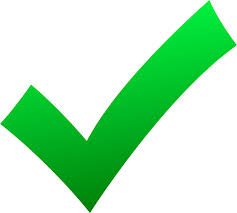 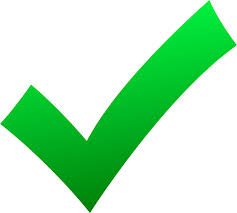 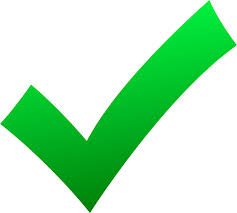 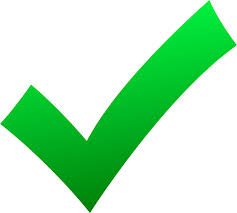 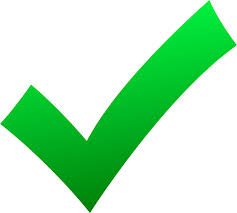 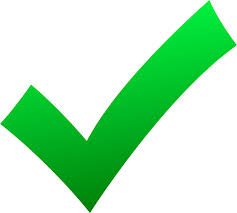 5/22/2015
78
Level 2 Validation: Step 3 – Validate Benchmarking Performance
Section 4 of the Validation Worksheet
1. Verify that the formulas in lines 237 and 238 reference the previously calculated Actual and Predicted Cost. 
2. Examine the formula in line 242. This formula calculates the percentage difference logarithmically. Compare this to the formula on line 240 that does the more familiar arithmetic calculation. 
3. Verify the formula on line 250 that calculates the new three year average performance using results from 2011-2013. 
Based on the updated performance find the appropriate stretch factor
5/22/2015
79
Level 3 Validation: IRM-4 Values
Some users will not wish to treat the IRM-4 results as data and will want to validate these results as well
This procedure is not covered in the users guide
The following variables are used in the updated work that come from the IRM-4 work:
Capital quantity 
Construction Cost Index 
OM&A price index
5/22/2015
80
Level 3 Validation: Capital Quantity Index and Construction Cost Index
The worksheet “6. Capital Cost Calculations for Benchmarking” contains the calculations that lead to the 2012 quantity of capital
They are done in column AF
The calculations can be traced backwards from that point
5/22/2015
81
Level 3 Validation: OM&A Price Indexes
The OM&A Price Index calculations are contained on the sheets titled “2. BM Database” and “7. OM&A Price”.
The OM&A price in column I is the product of a price level in column W and an OM&A price trend index in column X.  
The price levels used were taken from IRM-3 work
The trend index is calculated on the worksheet titled “7. OM&A Price”.
This worksheet contains calculations that calculate the trend index as a 70% / 30% weighted average of the trends in labor and non-labor OM&A price growth
5/22/2015
82
Part 4: Forecasting, Flowchart, and Other Worksheets
5/22/2015
83
Forecasting Worksheets (5.0)
A separate worksheet is available to allow LDCs to forecast future benchmarking results
The calculations are the same, but the data are different
Data for future years is generated by formulas
The data should be modified in one of two ways
Simple and less accurate: Change the assumptions about future growth
Harder but more accurate: Replace the formulas with the LDCs data
5/22/2015
84
Forecasted Values from 2014-2019
Based on escalation from 2013 values
The distributor will have better information to replace this method
Some actual 2014 price data may be available to replace these assumptions
5/22/2015
85
Forecast Worksheet
This worksheet holds the assumptions about  how to escalate the 2013 data to get estimated values for 2014
These can be improved to generate better results
If the distributor can enter actual values, some of these assumptions will not be used
5/22/2015
86
Forecast Calculations
The calculations for the forecast period are the same as those for the historical period
The only difference is that in the absence of actual data, estimates are used
5/22/2015
87
Flowchart (6.0)
This is a visual representation of how all the sheets in the 2013 workbook feed into the calculations.  
It is an upgrade to the working papers
The links to the Validation worksheet work in the same manner
5/22/2015
88
Using the Generic LDC Worksheet to better Understand How the Model Works (7.0)
It is designed to allow the User to experiment with model without modifying the data or formulas
It will show the impact on the cost prediction of a hypothetical company being different from average
It is set up for a Hypothetical Average LDC in that each business condition is equal to the sample mean value
In this special case many of the terms of the prediction equation become zero and the calculations become much easier
Deviations from this average starting point will show the cost impact of any particular characteristic being different from average
5/22/2015
89
Results for a Distributor with Exactly Average Business Conditions
Because the transformations take the ratio to the mean for each variable, this ratio will be 1.00
The natural logarithm of 1.00 is 0.00
The additional created variables will have zero values also
Multiplying these by the parameter values will result in zero also
Only the constant and the trend variable will matter for the calculation of predicted cost
The average company will have a predicted cost equal to 
OM&A Price x EXP ( Constant + Trend Parameter x Trend Variable)
5/22/2015
90
Distributors that are Different from Average
Distributors will get a cost allowance for having more customers (or other outputs)
Predicted Cost = OM&A Price x EXP ( Constant + Trend Parameter x Trend Variable + Customer Parameter x ln(customers/avg customers) + 0.5 x Customer Squared Parameter x ln(customers/avg customers) x ln(customers/avg customers) )
The same is true for having higher prices or other business conditions that increase cost
The predicted values for each company extend this concept by using data to explain every way the company faces conditions that are different than average
5/22/2015
91
Escalation Factors
I put in the ability to change variables that should not be changed.
The only relevant escalation factors on the spreadsheet are on lines 114-117, 123, 129, and 131.  These are the values that can vary by company in the study.  They include:
Customers, Deliveries, and the Capacity Proxy
The OM&A Price
The customer growth and average km variables
Please delete contents of Column AP for the other entries to avoid confusion
5/22/2015
92
Exploring How the Model Works
How much does being bigger matter to cost?
Increase customers, deliveries, capacity, and km by 10%
Result: +9.95% increase in predicted cost
Comment: This is economies of scale; bigger scale lowers average cost
How does being dense matter?
Increase customers, deliveries and capacity by 10%.  Leave km alone.
Result: +7.1% increase in predicted cost
Comment: This is economies of density; having customers close together lowers average cost
5/22/2015
93
Exploring How the Model Works (continued)
How much does having large volume customers matter to cost?
Increase kWh by 20% and Capacity by 20%.
Result: +5.2% increase in predicted cost
Comment: The increase is not proportional; the incremental cost of adding load to existing customers is not that great.  
How does really rural matter?
Decrease customers, deliveries and capacity by 50%.  Leave km alone.
Result: 35% decrease in predicted cost
Comment: The prediction does not go down by as much as output.  The model is giving a cost credit for being rural
5/22/2015
94
Lessons Learned
The model becomes less complicated for a hypothetical LDC that is average in all respects.  
The model will adjust its prediction for LDCs that are different than average.  The impact of these differences can be seen through this example.
The model will expect lower cost from LDCs enjoying more favorable operating conditions such as higher density or larger scale
Companies with operating environments that are not explicitly measured in the model through a special business condition variable may be getting an implicit adjustment for these conditions.
5/22/2015
95
Review of the Training Session
We looked at the data
We looked at how the data are used to arrive at actual cost
We examined how the model works
A suggested validation procedure was introduced
The relevant IRM-4 work was introduced for those interested
A forecasting capability was introduced
A generic model was provided that further illustrated how the model operates
5/22/2015
96
Review of Progress since 2013
The work done in 2013 as part of IRM-4 end with 2012 data
The results were produced using a computer code using a complex statistical programming language
The details of the benchmarking calculations were available, but only those with an advanced set of skills or with hired experts could take full advantage
The update of this work to include 2013 data was done in 2014
The calculations were translated to a spreadsheet 
Although more transparent, the supporting documents were not explicitly designed to be instructive
The current work is intended to build upon the previous work with the goals to be instructive and transparent
5/22/2015
97
Other Comments
The feedback from the LDCs and OEB Staff has been very helpful to make these calculations more accessible and relevant
This work is the start of the 2014 update of the stretch factor assignments
Additional corrections and improvements will be considered at that time
Questions?
5/22/2015
98
Questions and Comments
Distributors that have questions or wish to improve any of the data used for benchmarking are encouraged to do so.
Please contact Dave Hovde at hovde@pacificeconomicsgroup.com and Ben Baksh at ben.baksh@ontarioenergyboard.ca with your questions and comments.
5/22/2015
99
END OF PREPARED TRAINING PRESENTATION
5/22/2015
100
Supplemental Material 1: Why Did this Have to be So Complicated?
5/22/2015
101
The Relationship Between Cost Levels and Productivity Levels
The concepts of Cost and Productivity Levels are Related

Cost = Price of Inputs x Quantity of Inputs
Cost / Output = (Price of Inputs x Quantity of Inputs) / Output
Productivity is the efficiency of converting Inputs to Outputs
Productivity = Output / Input Quantity
Cost / Output = Price of Inputs / Productivity
Cost = Output x Price of Inputs / Productivity

The only difference between Cost and Productivity is the level of output and the level of Input Prices
5/22/2015
102
Brief Digression: Logic of the Rate Adjustment Formula
The fact that Cost = Output x Price of Inputs / Productivity is the basis for the rate adjustment formula
Growth in Cost = Growth in Output + Growth in Price of Inputs – Growth in Productivity
A regulator seeking to have the growth in revenue = growth in cost can do so via a formula based on output growth, inflation, and productivity
It also works for growth in rates
Growth in Unit Cost = Growth in Price of Inputs – Growth in Productivity
5/22/2015
103
Types of Benchmarking
Best Practices: Process Oriented - Goal is to search for how best to perform a task
Performance Metrics
Service Quality
Other Scorecard Items
Cost Benchmarking
How good is management in controlling cost?
Is the distributor’s productivity good?

In this work we are concerned with cost benchmarking.
5/22/2015
104
Objections to Comparing the Cost of Two Distributors
We serve more customers
Solution  Compare Cost per Customer 
We have to pay higher wages
Solution  Productivity Measurement

We do more sub-transmission work
We have more people who cannot pay their bills
We do more CDM
Solution  Adjust Cost
5/22/2015
105
Objections to Comparing the Cost of Two Distributors (continued)
Other objections are more difficult to address:
You have a gas distribution business to spread out cost
You do not have to bury as much line as we do
Your customers are located more favorably
Bigger companies should have lower average cost

Unit Cost and Productivity Measures cannot fully adjust for the size of the company or other business conditions besides price and quantity
5/22/2015
106
Statistical Cost Benchmarking
Using statistical analysis can help adjust for other business conditions
It will estimate the how important a business condition is to cost
An econometric cost model is an equation that attempts to show the relationship between observed cost and factors that should influence cost.  
Example: Cost = Constant + Parameter 1 x Wage Rate + Parameter 2 x Output
Each factor has a parameter associated with it that measures the impact that factor has on cost
 Regression analysis is used to determine the values of the parameters that best fit the observed data
5/22/2015
107
Factors that May Influence Cost
These are also referred to as “cost drivers”
There are two ways to deal with factors that influence cost
If the cost can be quantified, comparability can be achieved by removing the cost
Examples: Bad Debt OM&A, CDM expense, HV cost
If the cost cannot be quantified, try a variable to explain the cost differences
Examples: Customer Density, Size of Territory
This model has more adjustments to cost and fewer variables to explain cost
Not all cost divers tried proved to have a significant impact on cost
5/22/2015
108
Differences between the Benchmarking work and the Productivity Work
Productivity Work
Benchmarking Work
Concerned with the Productivity Trend over Time
Designed to measure how much productivity customers should expected from distributors in the future
The cost items included are designed to produce a reasonable trend for the industry
Concerned with the level of cost performance
Includes the level of productivity performance
The cost items included are designed to allow fair comparisons among distributors
5/22/2015
109
5/22/2015
110
How to Read the Benchmarking Results Table
Table 16 from the PEG IRM-4 Report (partial)
Comments
The explanatory variables are the factors that influence cost
The estimated coefficient is the parameter value estimated by the regression procedure
The t-statistic is a measure of how much confidence the model has that the estimated coefficient is not actually zero.
A t-statistic of 1.65 would yield a 90% confidence level.  A value of 1.96 would yield a 95% level.
5/22/2015
111
How to Read the Results Tables
From the IRM-4 Report
Comments
The actual minus predicted cost is the percent by which the measured cost differs from that generated by the econometric model
Negative values imply that cost was lower than predicted and indicates superior performance
The P-Value measures the percent probability that the performance measure is actually zero.
5/22/2015
112